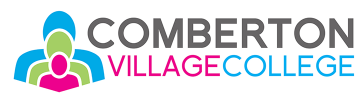 Year 11
Year 10
Migration to Britain, 1250-present day (BRITISH BREDTH) 
Rationale: Thematic study tracing the way Britain has developed between 1250 and the present day. This type of study is to remind you of the characteristic features of life in Britain and strengthen your understanding of how and why things change or, perhaps, stay the same. 
LINKS TO KS3 curriculum: Medieval migration, William I, Black Death, Crusades, Reformation, British Empire, Industrialisation, World Wars, Refugees and Asylum Seekers.
2. The Elizabethans: (BRITISH DEPTH)
Rationale: British depth study focussing on a short time span when the nation was under severe pressure and faced experience of invasion. The point of this study is to understand the complexity of society and the interplay of different forces within it. 
LINKS TO KS3: Tudor religion, Spanish Armada, Elizabethan portraiture, the British Empire.
4. The Making of America, 1789 – 1900 (WORLD BREADTH)
Rationale: Focusses on wider world society and the unfolding story of a particularly interesting period of history. It explores the relationship between different cultures at a time of great upheaval and considers the experiences and perspectives of different individuals in the past. 
LINKS TO KS3: Civil War, Civil Rights Movement,
5. Living Under Nazi Rule (WORLD DEPTH)
Rationale: Depth study focussing on a traumatic short period of world history when different cultures and ideologies conflict. It encourages you to engage with many rich, contemporary sources and the different interpretations of historians. 
LINKS TO KS3: World War One, The British Empire, World War Two, the Holocaust.
3. History Around Us: (LOCAL)
Rationale: Studying the history around them has much to offer learners. It provides a valuable approach to studying history, and helps them to find a connection with people’s lives in the past. For many learners, the study of an historical site can be the beginning of an interest in the historic environment that will continue into adult life.
LINKS TO KS3: Norman Conquest, Castles, English Civil War.
Medieval Period, 1066-1500
Industrial Period, 1750-1900
Early Modern Period, 1500-1750
Modern Period, 1900- present
1. Introduction to History – health and sanitation through time
2. Why did William win the Battle of Hastings? CAUSATION
15. How important was the British policy of appeasement in causing World War Two?
10. Why was Charles I executed? CAUSATION
7. Why did Henry VIII break with Rome? 
CAUSATION
11. What can the witch crazes reveal about Early Modern Society? 
SIGNIFICANCE
4. What was the Domesday Book really for?
INTERPRETATIONS
Did 2 bullets lead to 20 million deaths? CAUSATION
14. What made WWI the first world War?
16. How can we challenge generalisations about the Holocaust.
3. How far did the Normans change Britain? 
CHANGE
5. How did the Black Death change Walsham?
CHANGE
9. What was the impact of the Spanish Armada? CONSEQUENCE
12. How did the Victorians view the British Empire? INTERPRETATIONS
17. What did the Civil Rights Movement change? 
CHANGE
8. How far and how fast did religion change in the 16th century? CHANGE
6. How can we explain the first Crusade?
Year 7
Year 9
Year 8